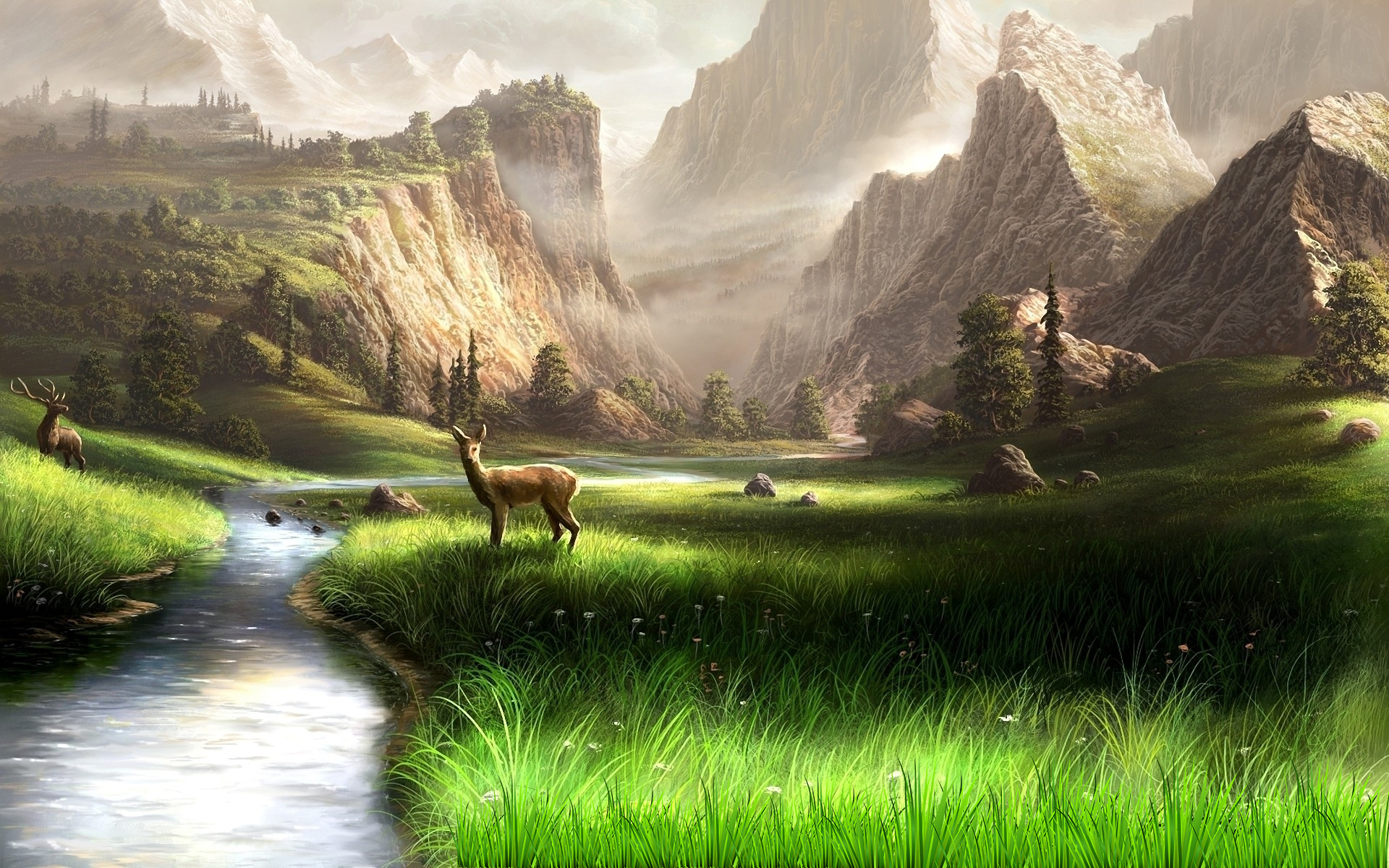 МУНИЦИПАЛЬНОЕ ДОШКОЛЬНОЕ ОБРАЗОВАТЕЛЬНОЕ УЧРЕЖДЕНИЕ ДЕТСКИЙ САД №19  с.ПОДЛЕСНОЕ 
МАРКСОВСКОГО РАЙОНА  САРАТОВСКОЙ ОБЛАСТИ
 

Дидактическое пособие по экологическому воспитанию детей.
 Лэпбук
«Времена года»   





Воспитатель высшей категории: Маркова Л.В.
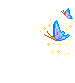 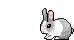 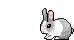 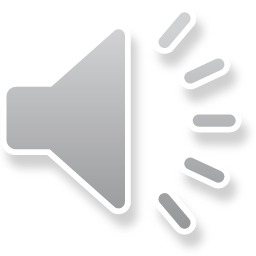 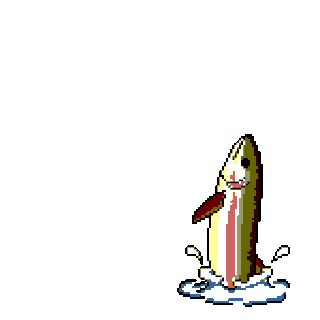 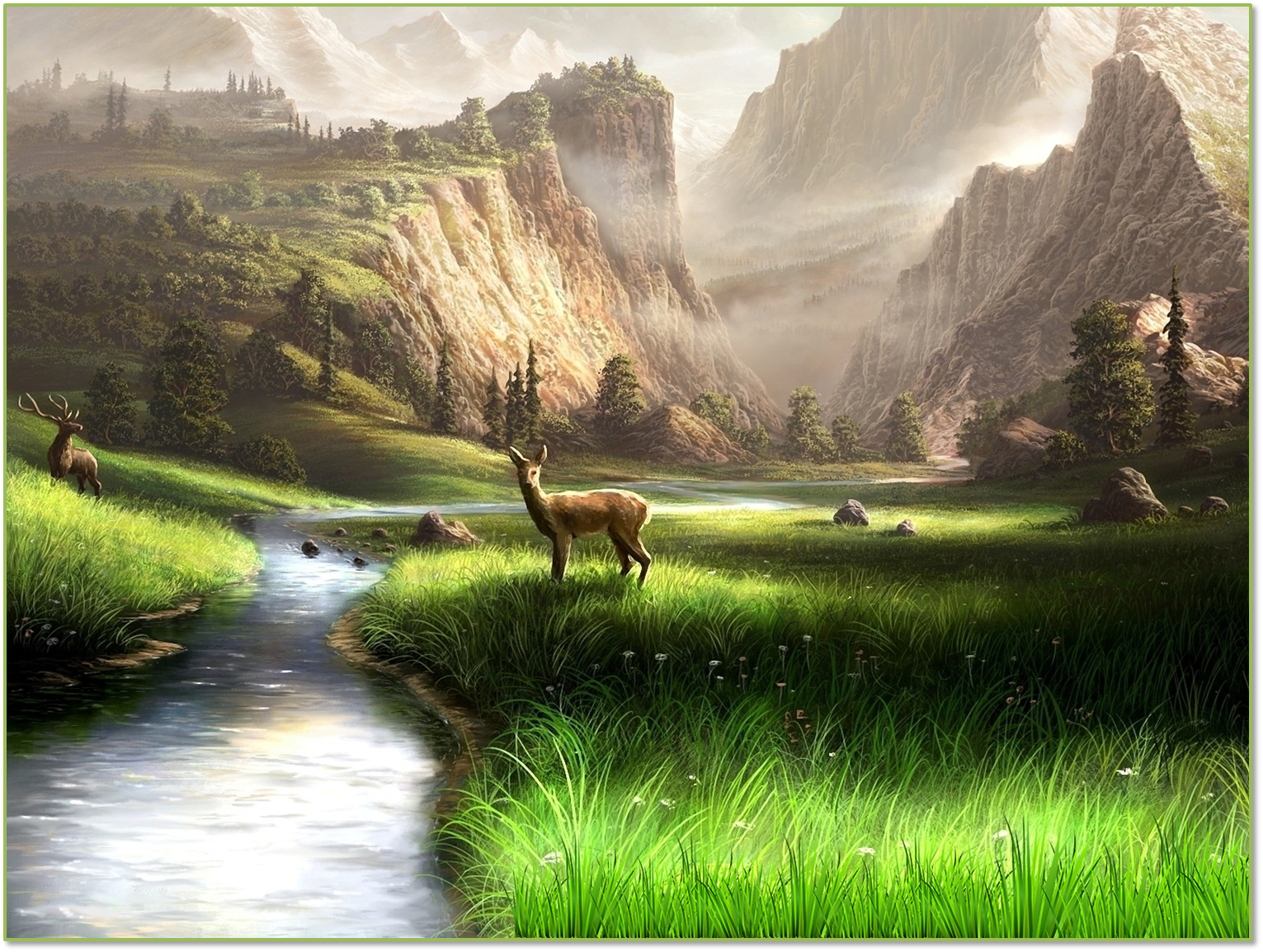 Лэпбук объединяет обучение и воспитание в целостный процесс и дает возможность построить деятельность на основе индивидуальных особенностей каждого ребенка.
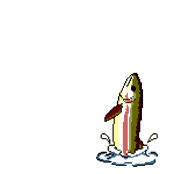 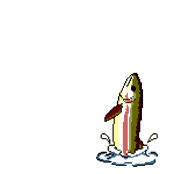 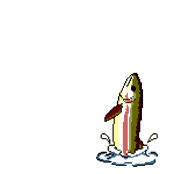 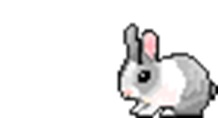 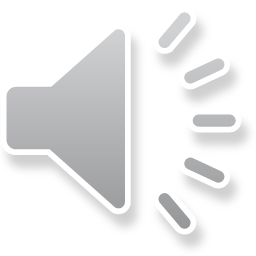 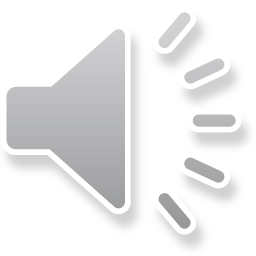 Целью данного лэпбука   является закрепление представлений детей особенностей времен года, а так же закрепление умения различать времена года по признакам и по сезонным изменениям. Развивать умение восстанавливать логическую взаимосвязь путем использования материала, который направлен так же на развитие и воспитание у детей творческого потенциала, детской инициативности, которая учит мыслить в рамках темы" Времена года"
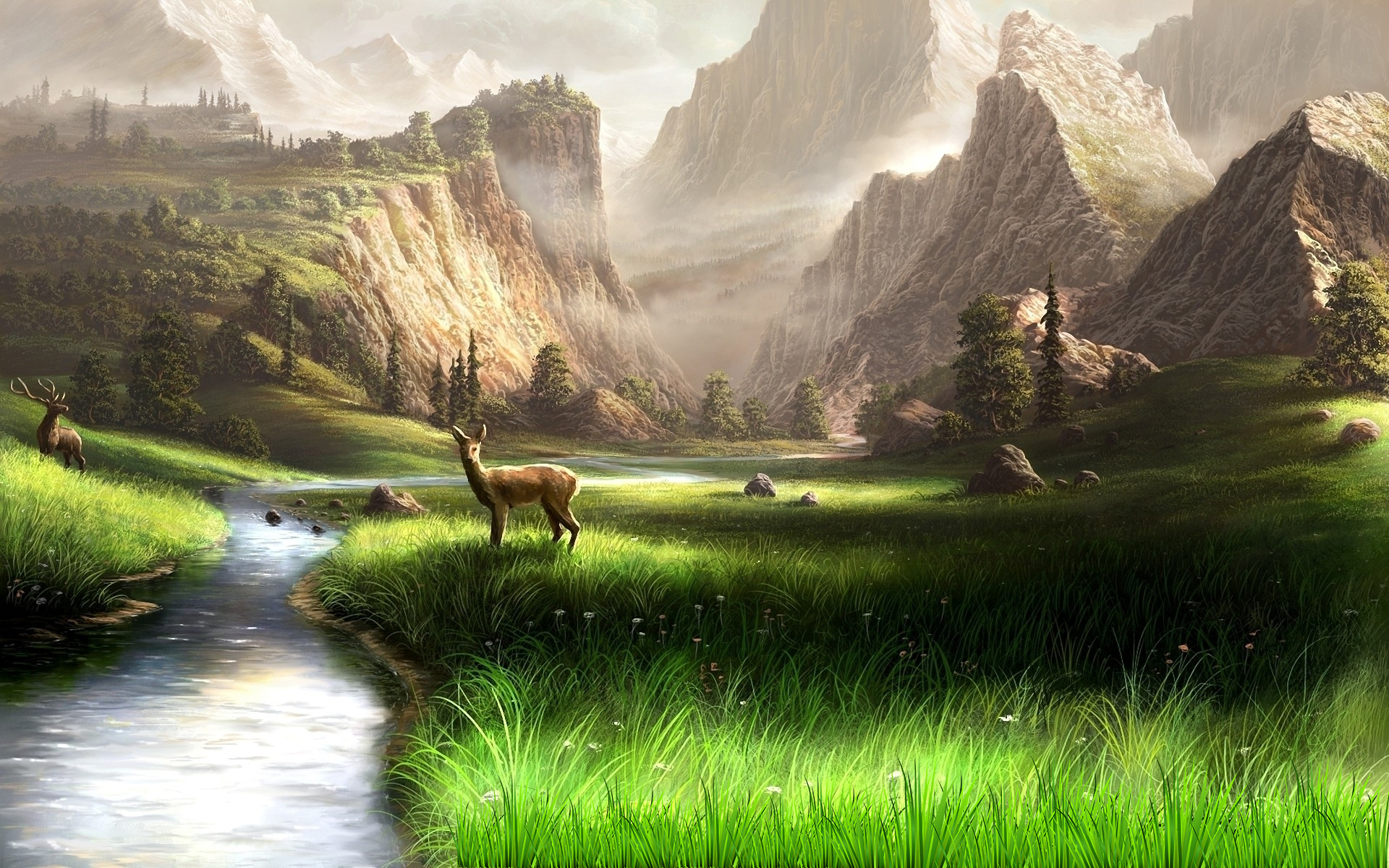 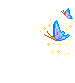 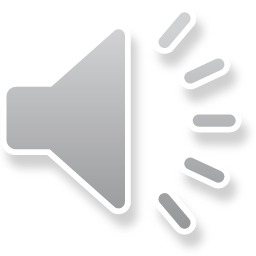 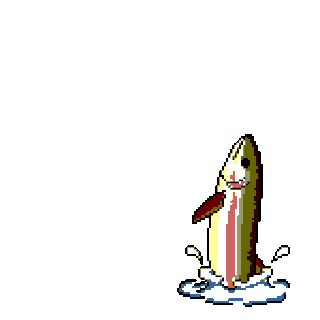 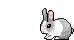 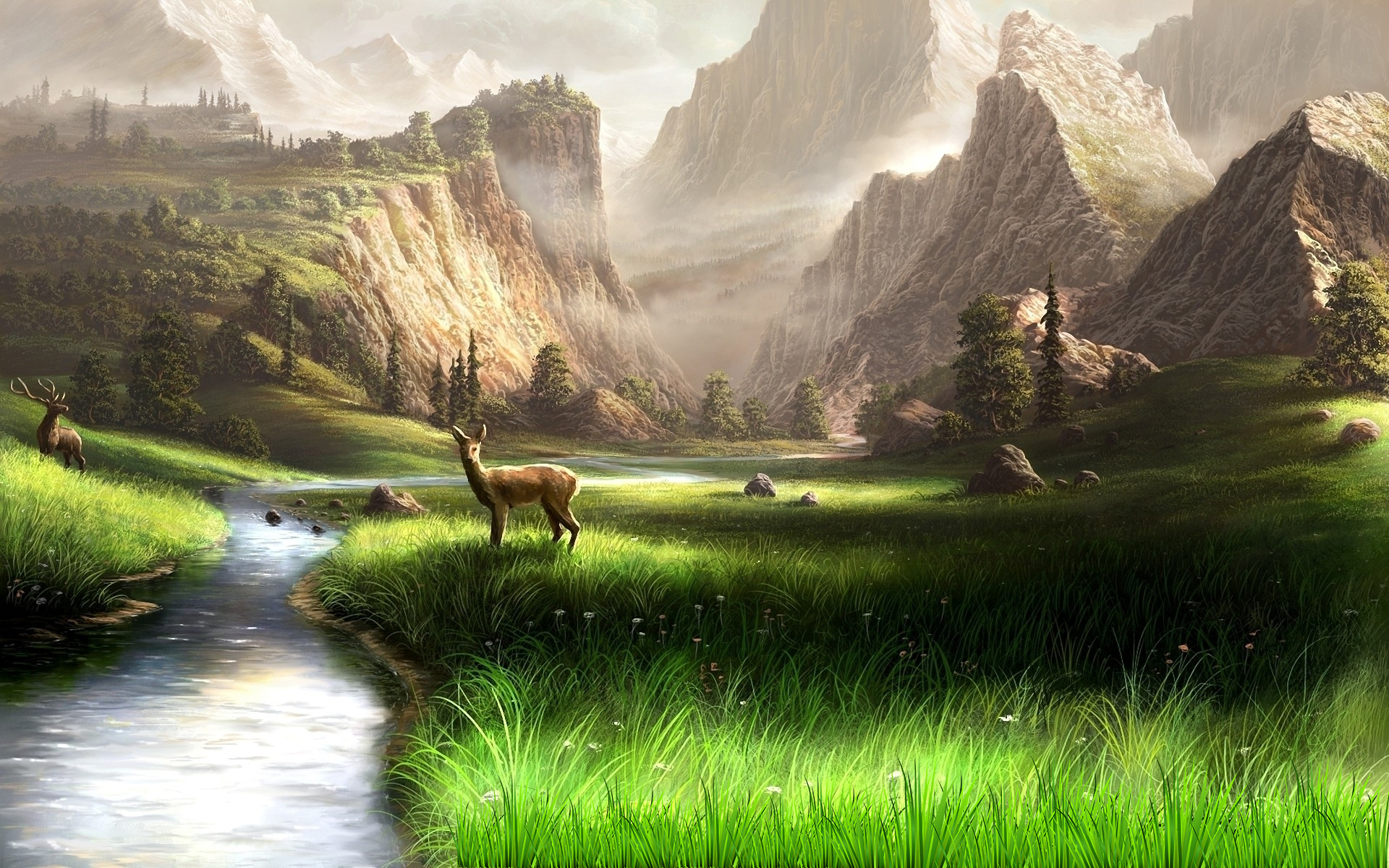 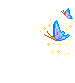 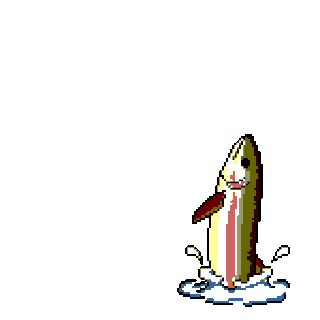 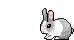 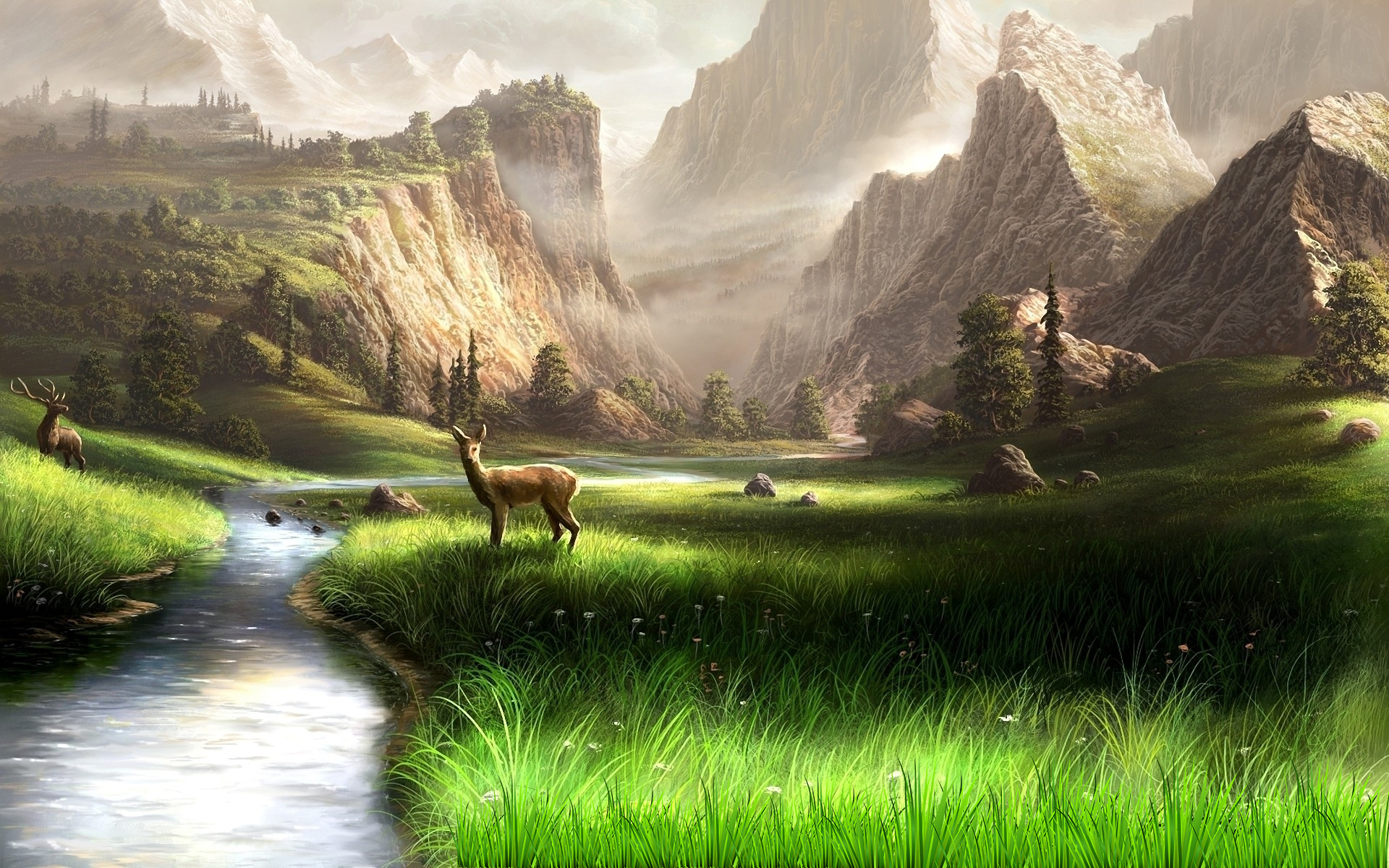 Лэпбук: помогает
Создание лэпбукявляется одним из видов совместной деятельности взрослого и детей..
ребенку по своему желанию организовать информацию по изучаемой теме и лучше понять и запомнить материал.1
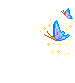 Ребенок научится самостоятельно собирать и организовывать информацию
Это отличный способ для повторения пройденного материала..
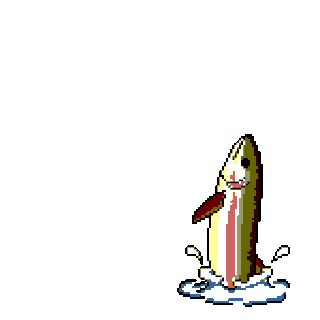 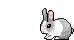 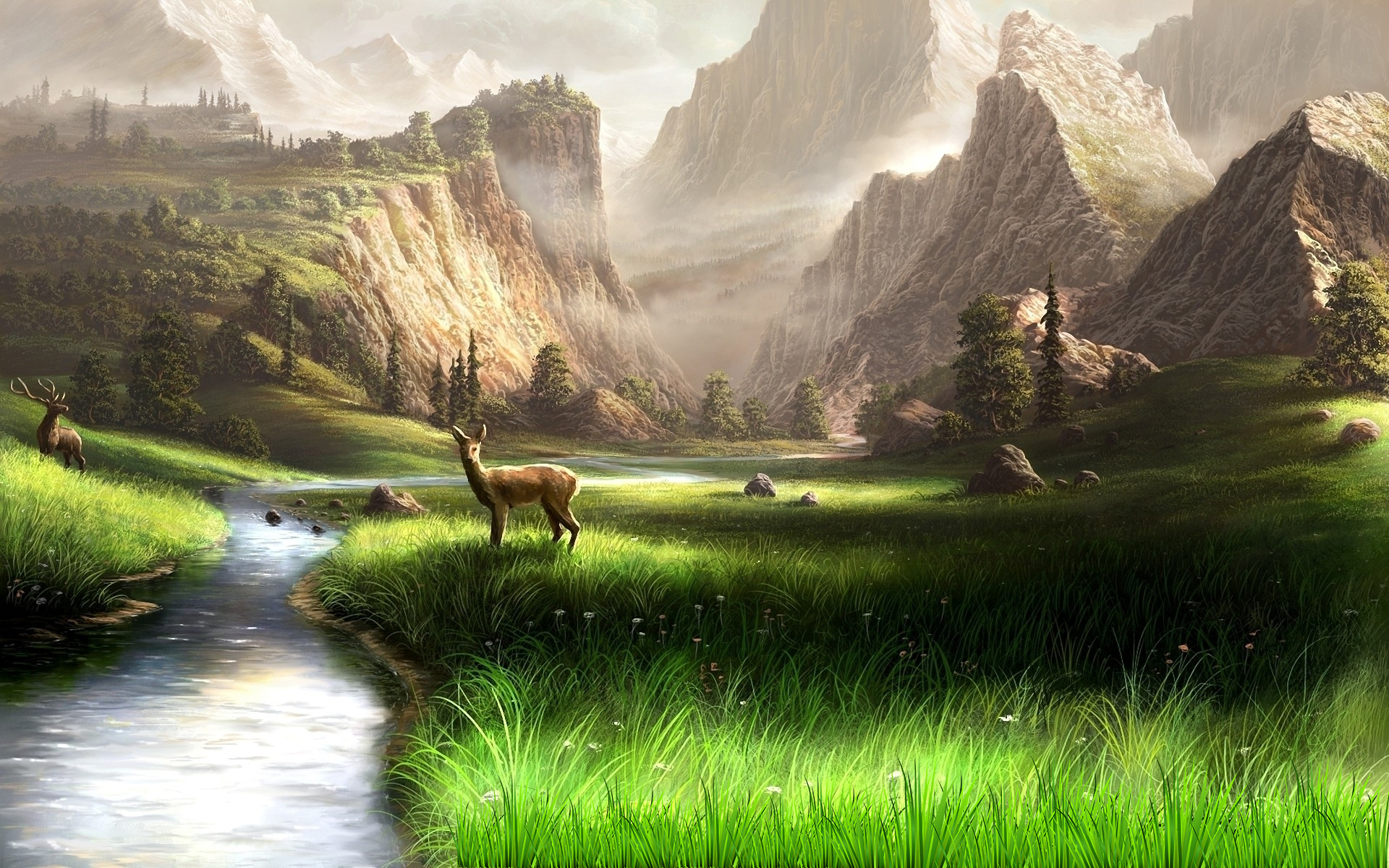 На обложке у нас разместился календарный алгоритм: осень, зима, весна, лето.
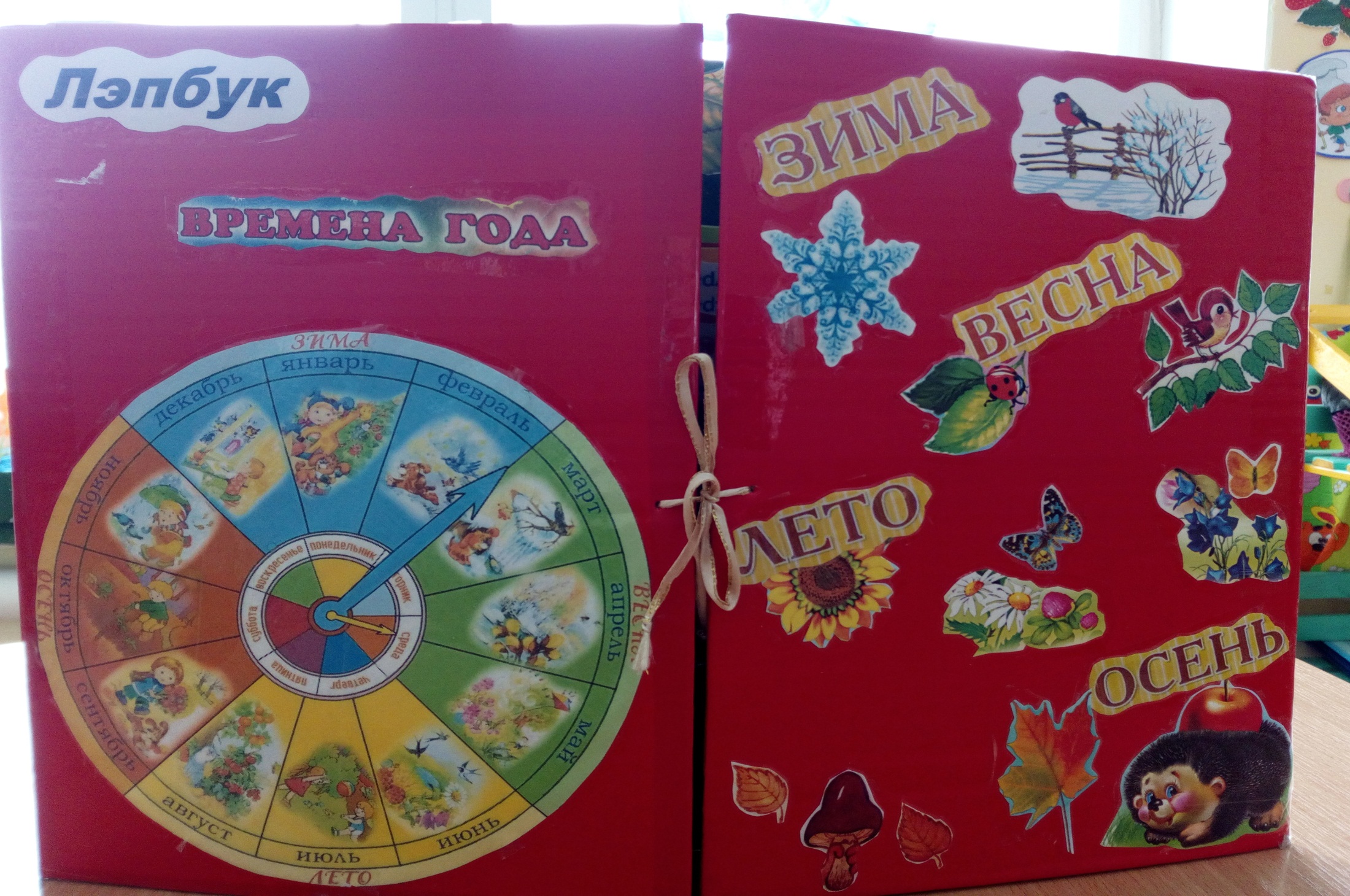 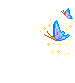 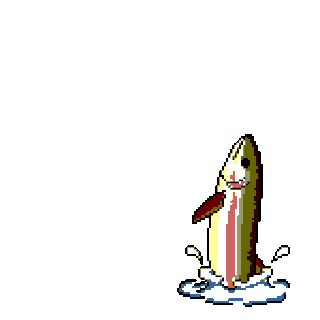 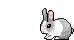 На обратной стороне расположились:
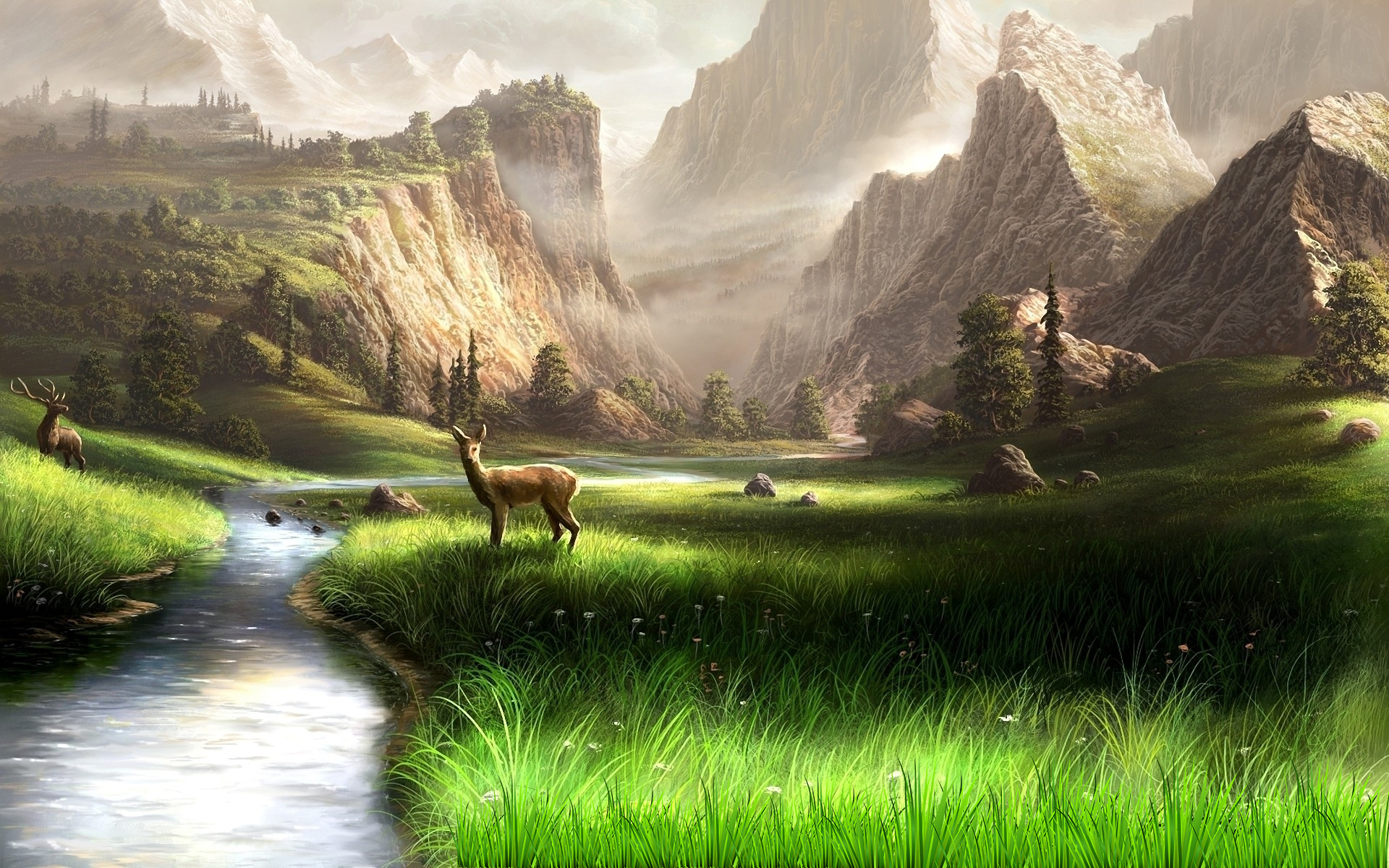 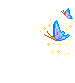 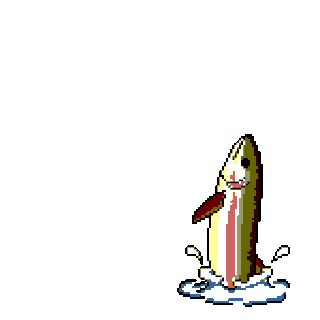 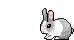 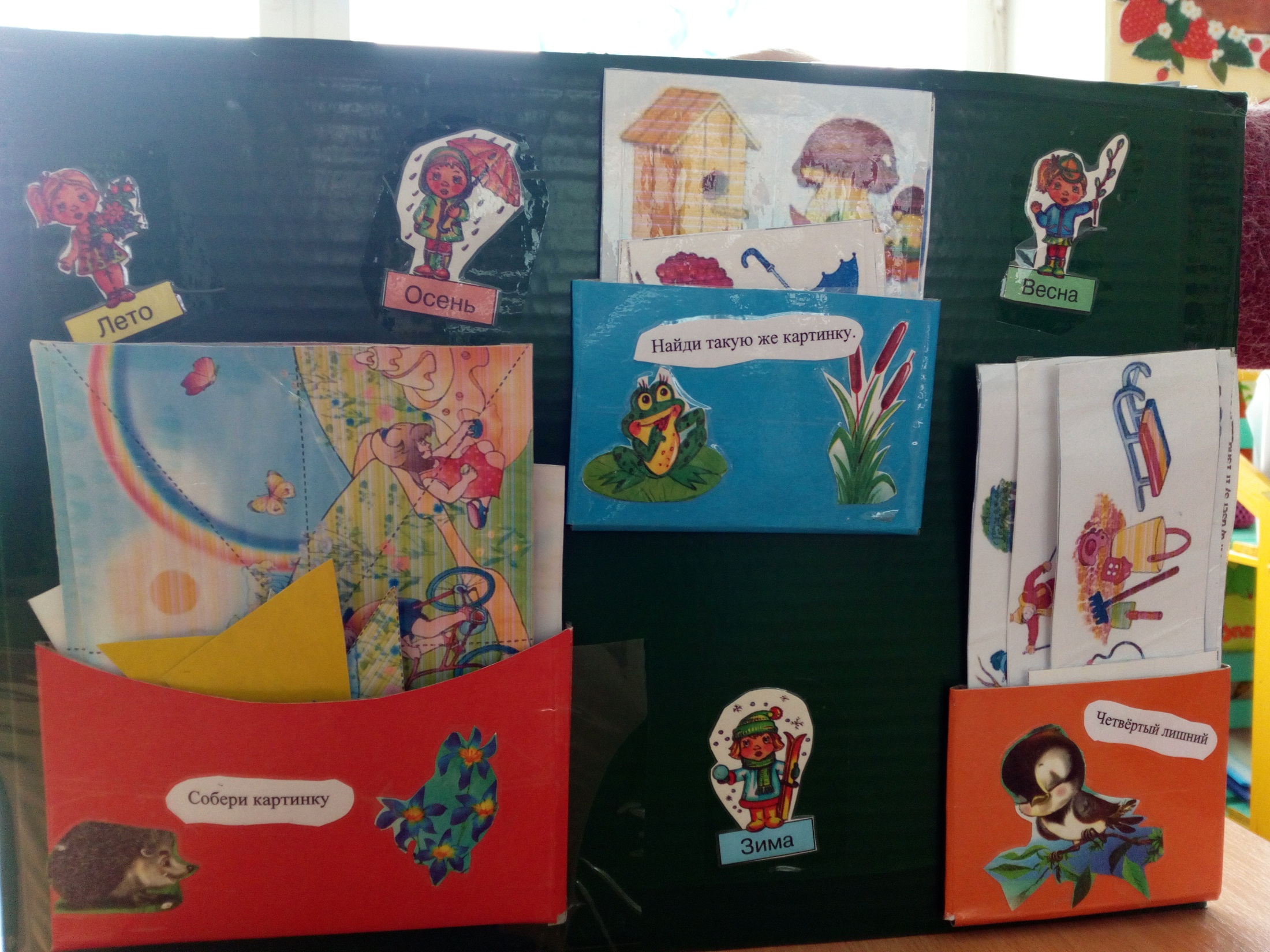 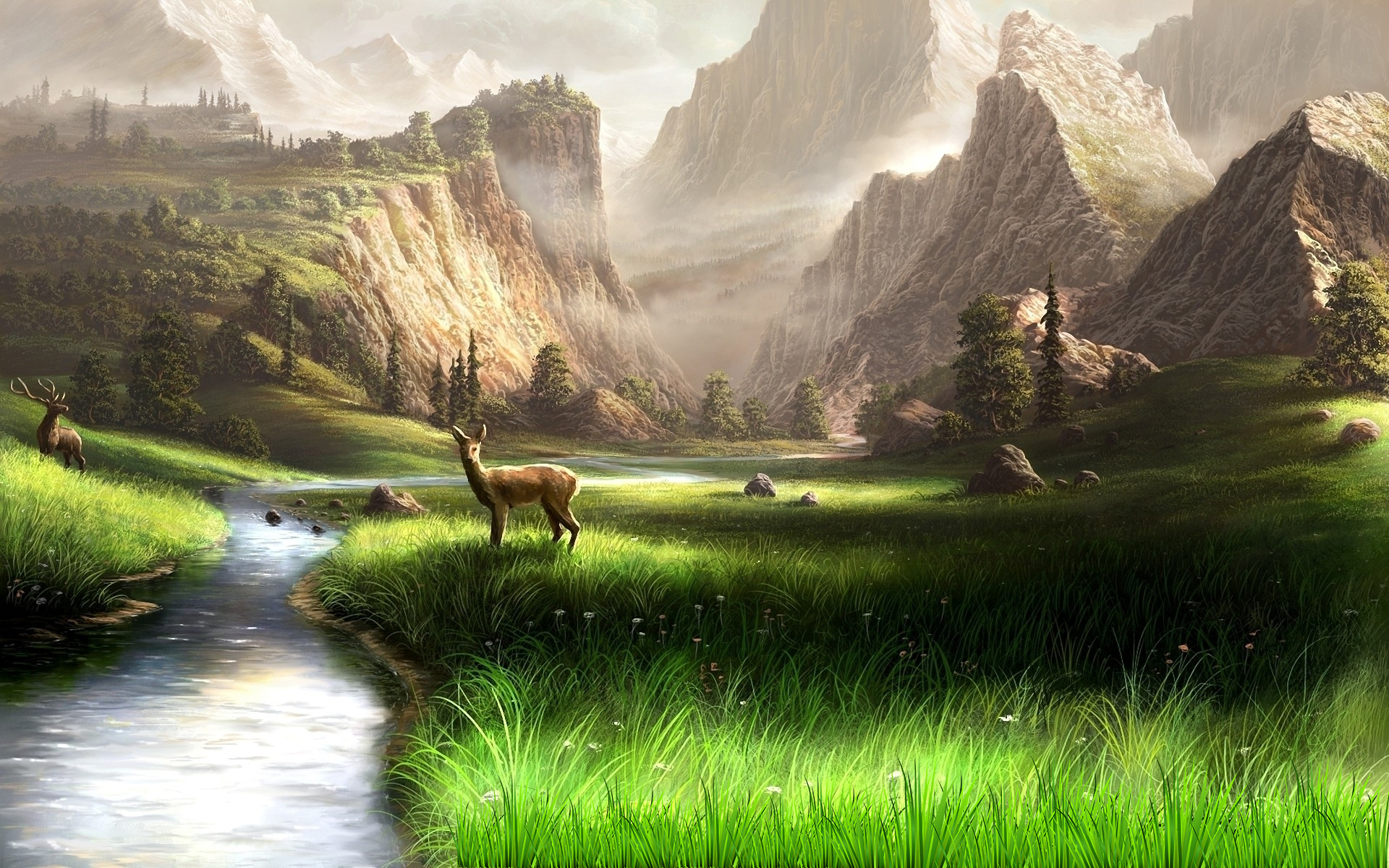 На центральной части лэпбука :
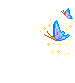 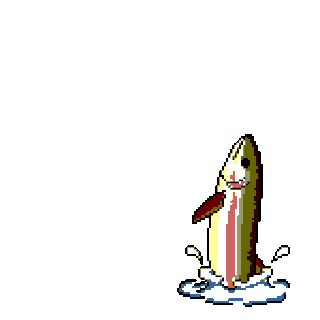 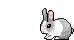 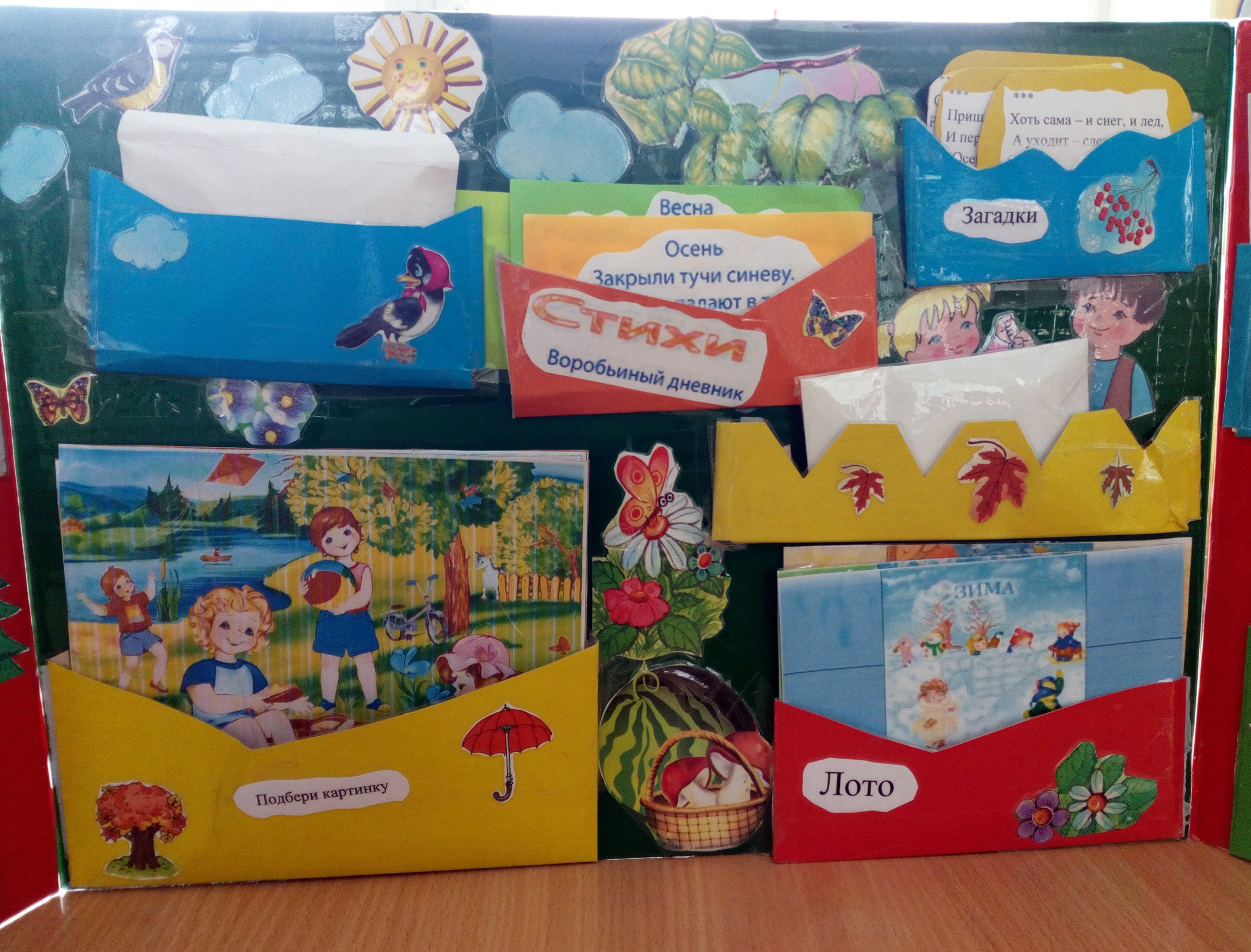 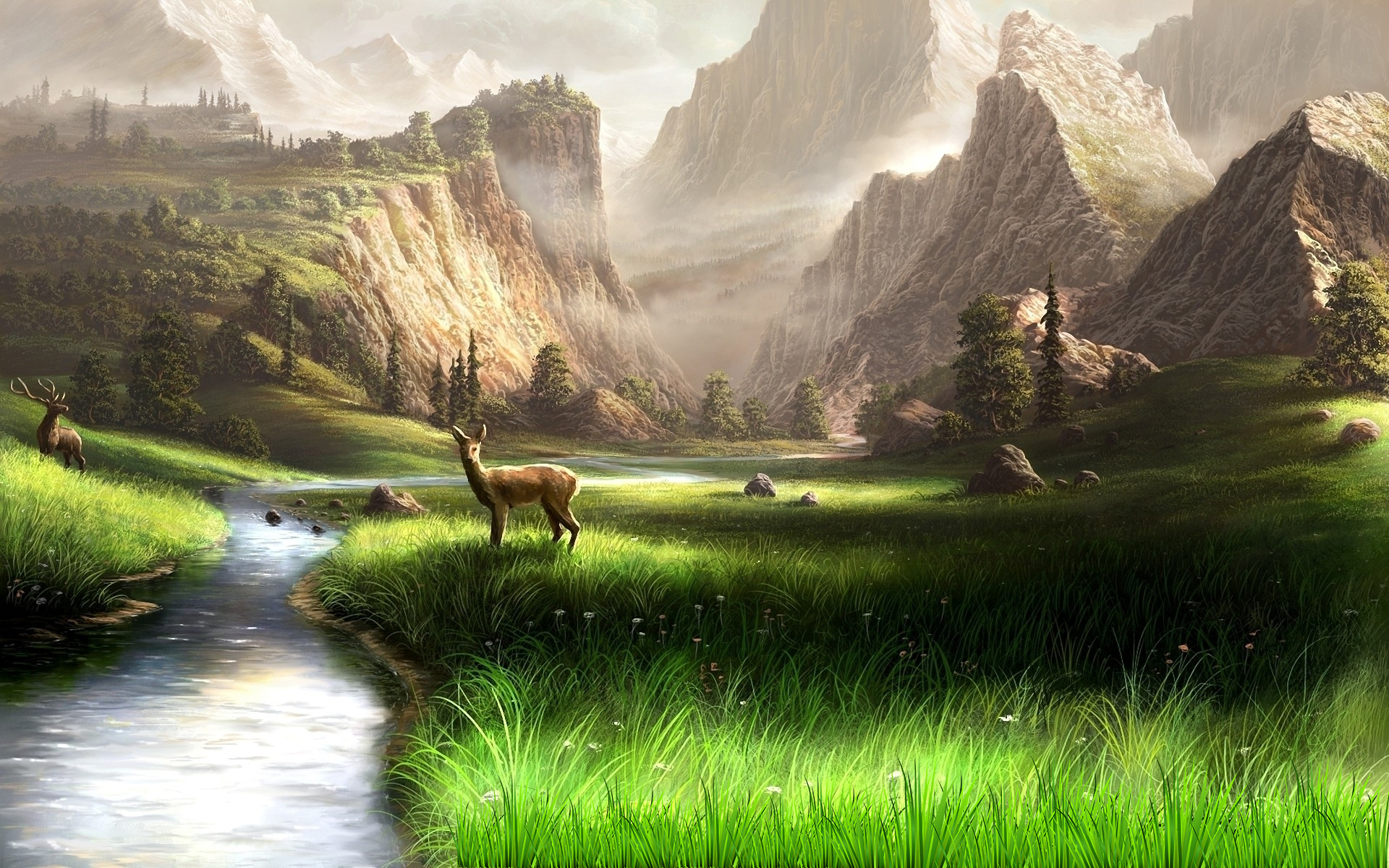 На правой стороне  расположились:
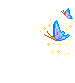 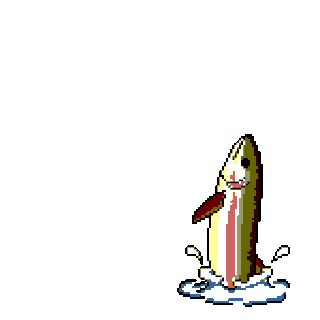 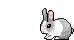 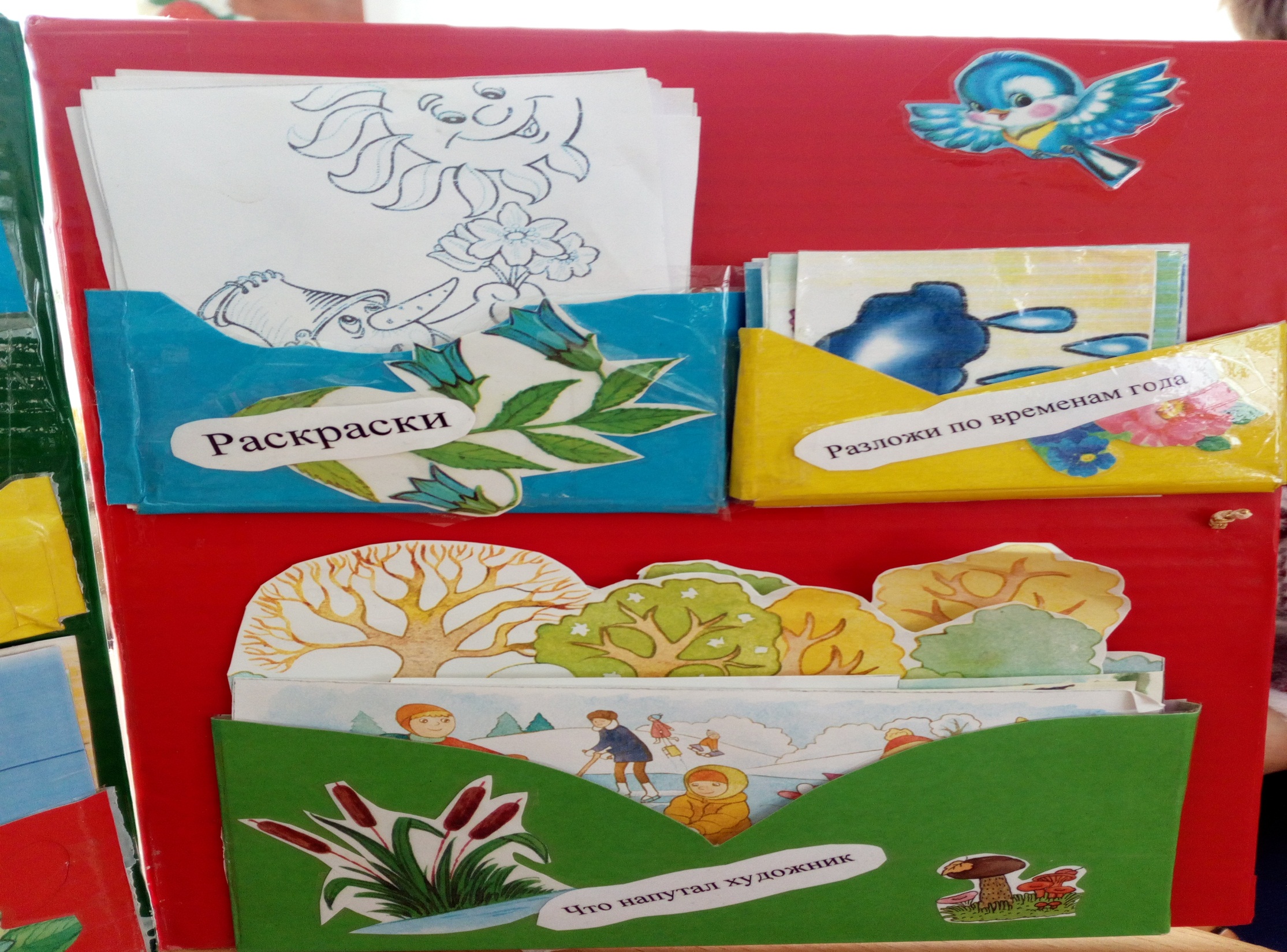 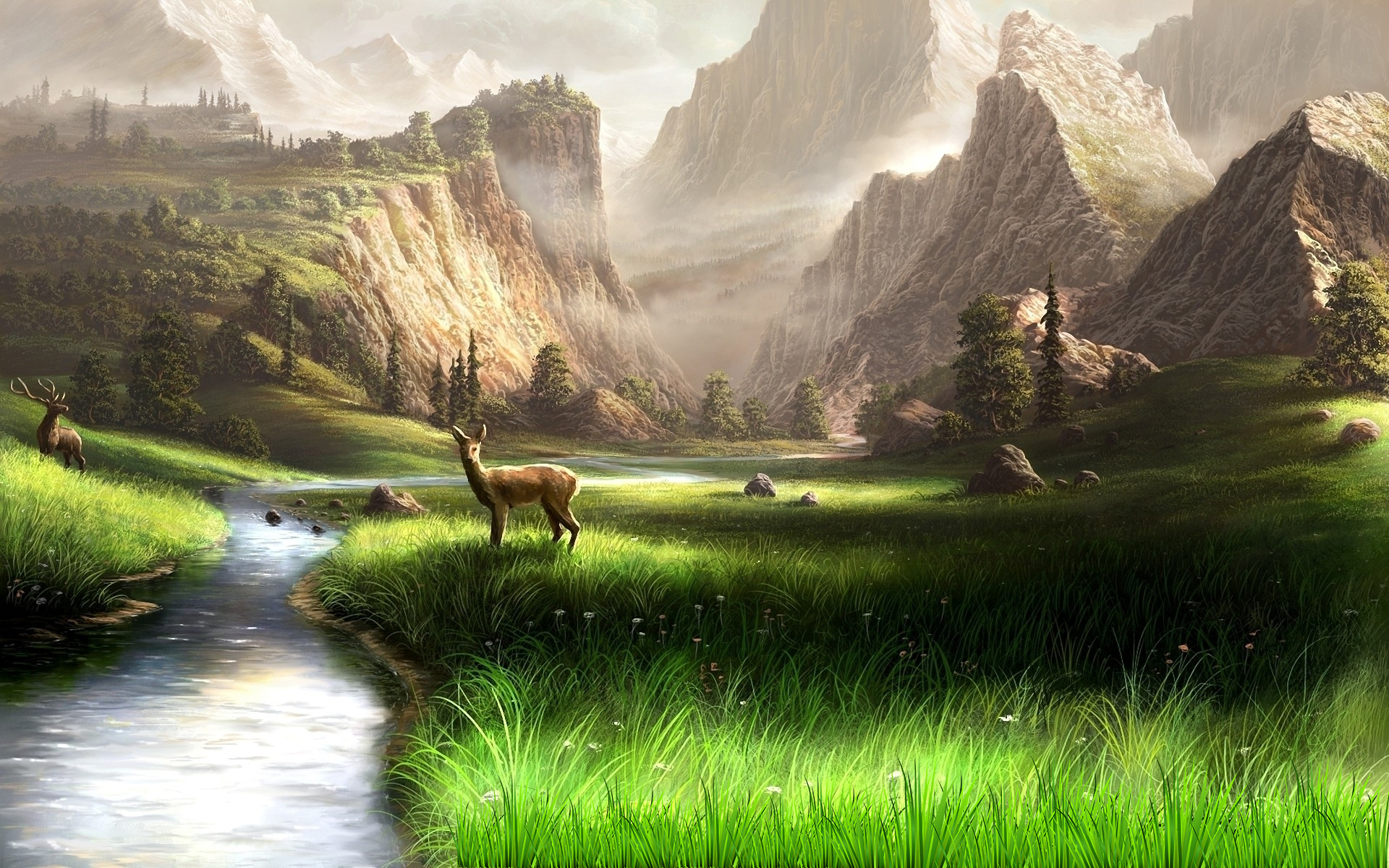 На  левой половинке расположились:
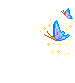 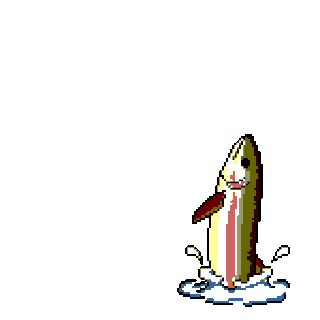 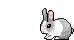 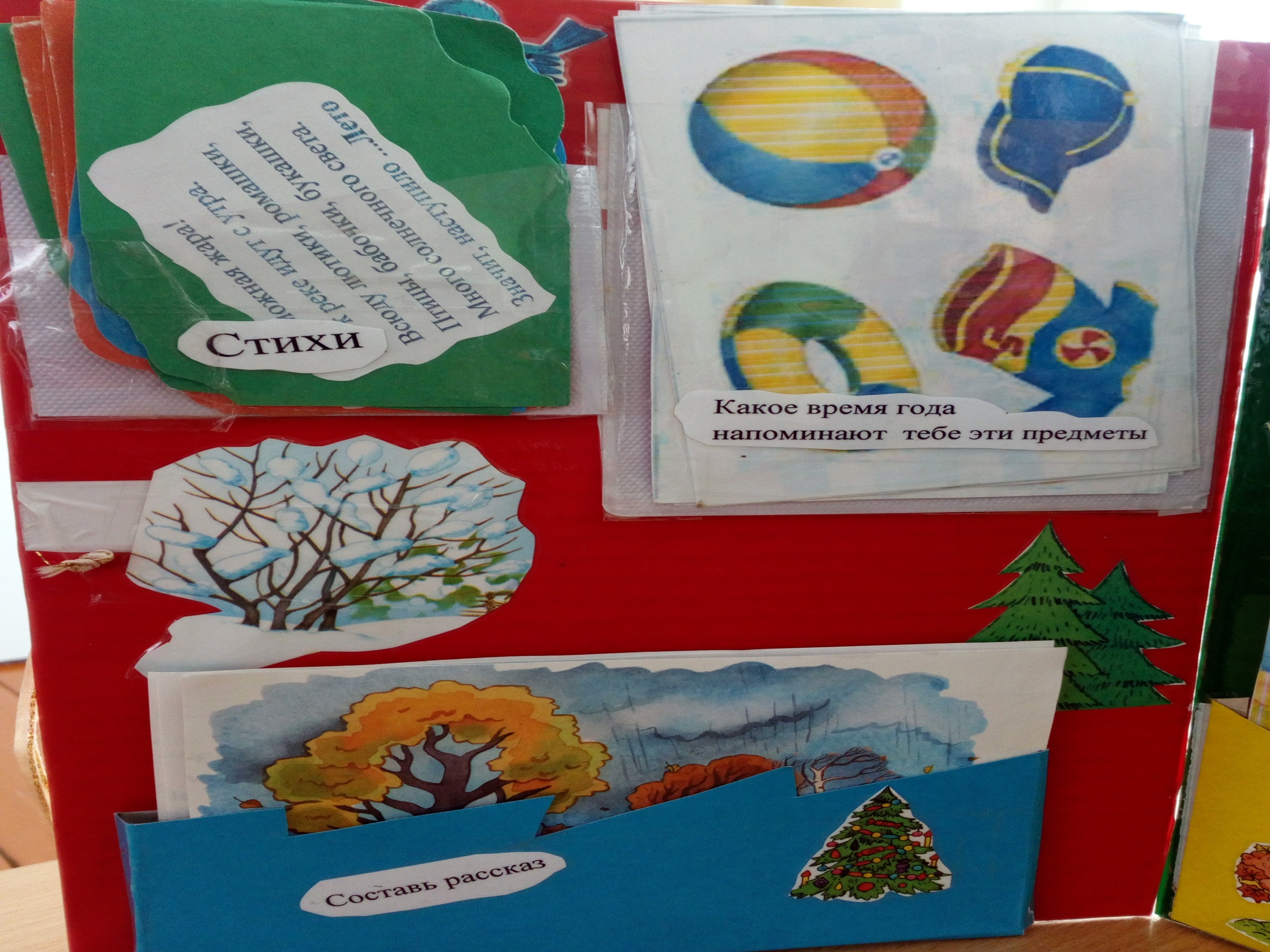 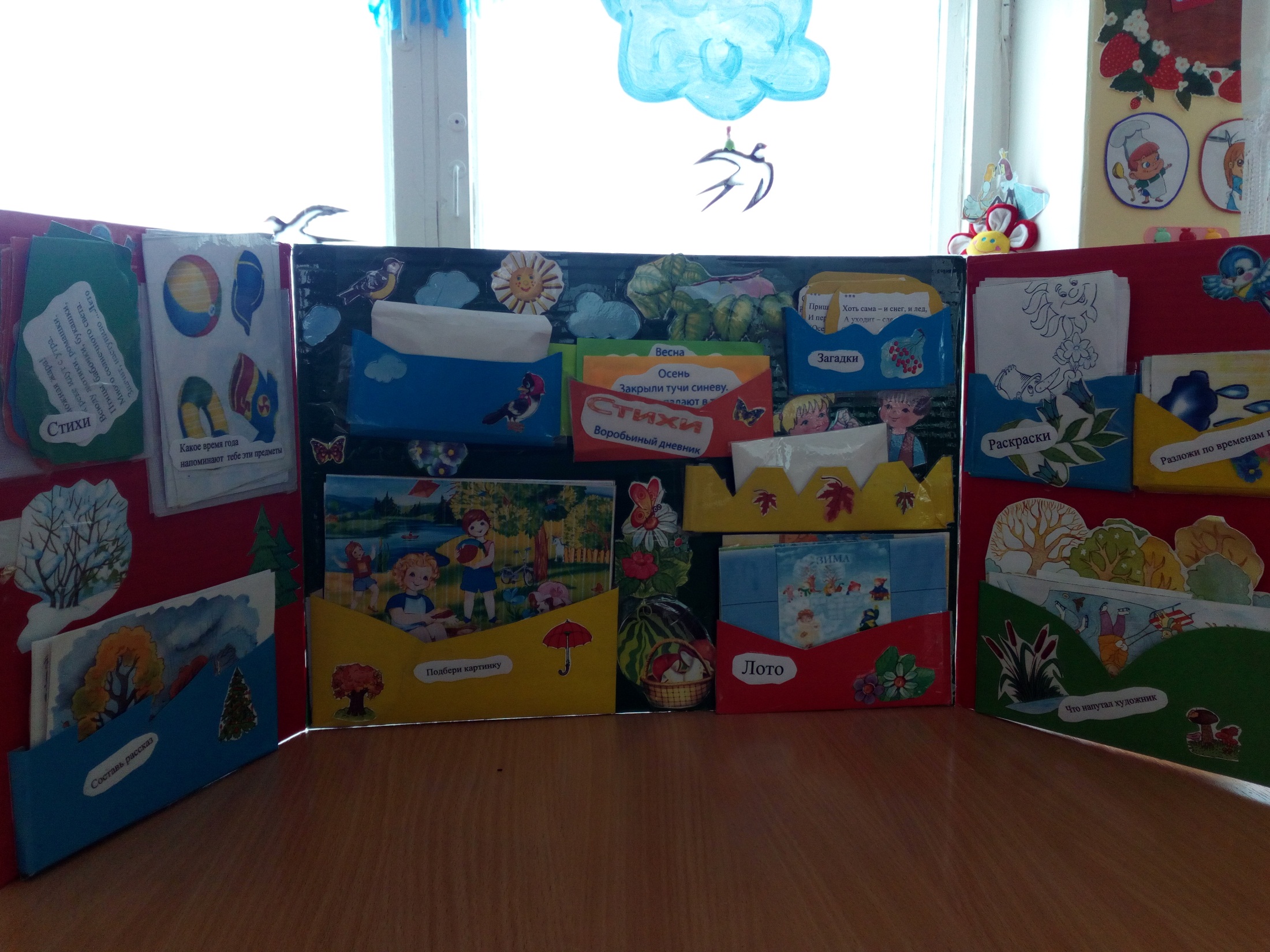 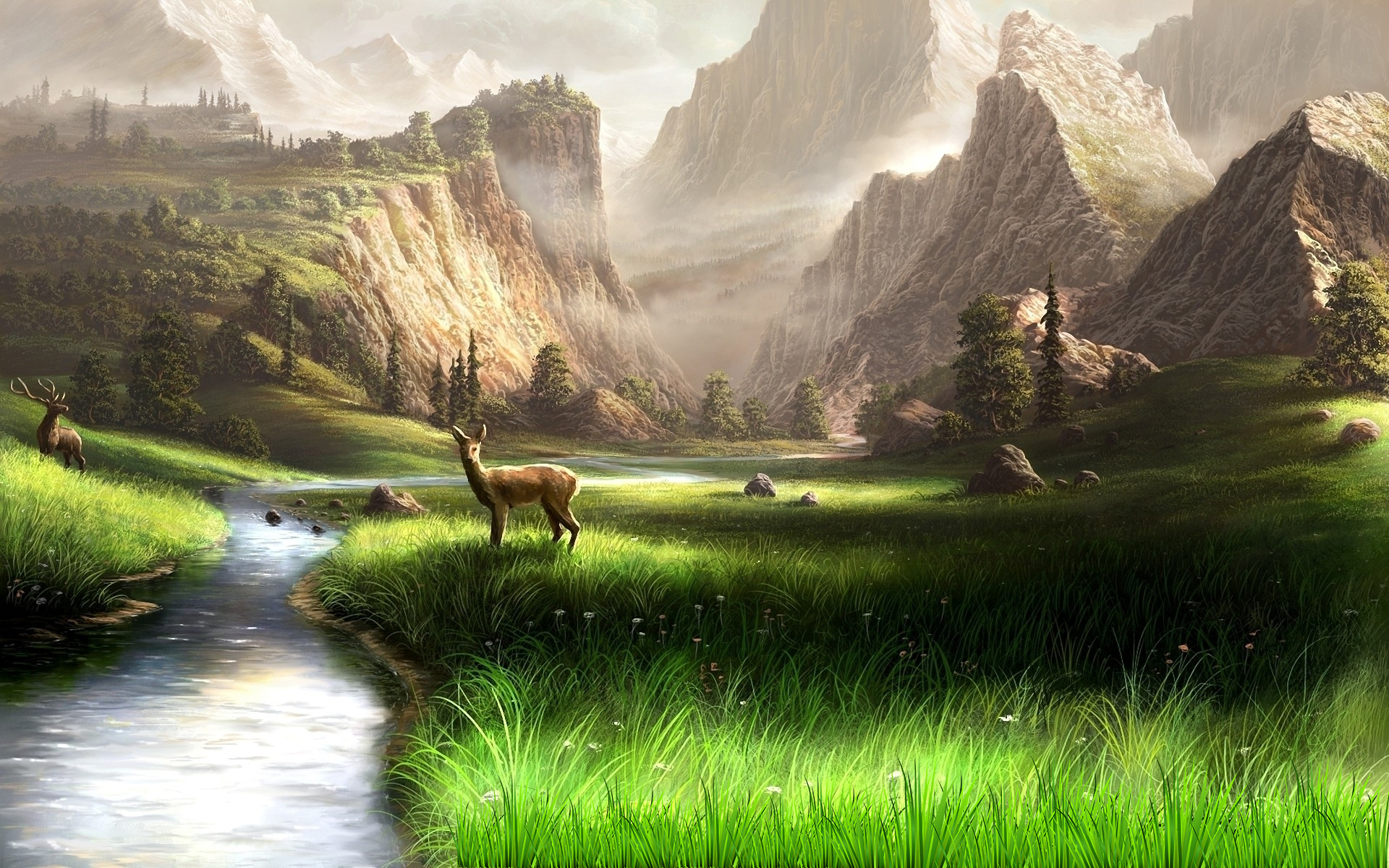 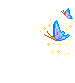 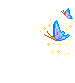 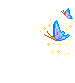 Спасибо за внимание!
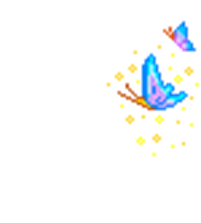 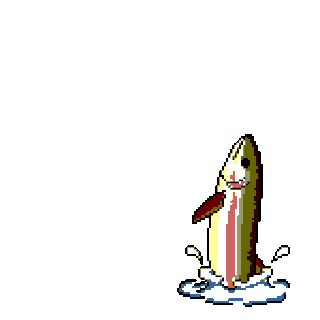 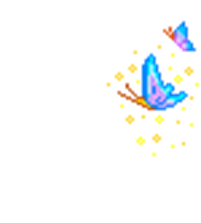 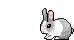